Welcome to 4th GradeParent Night!August 14, 2018
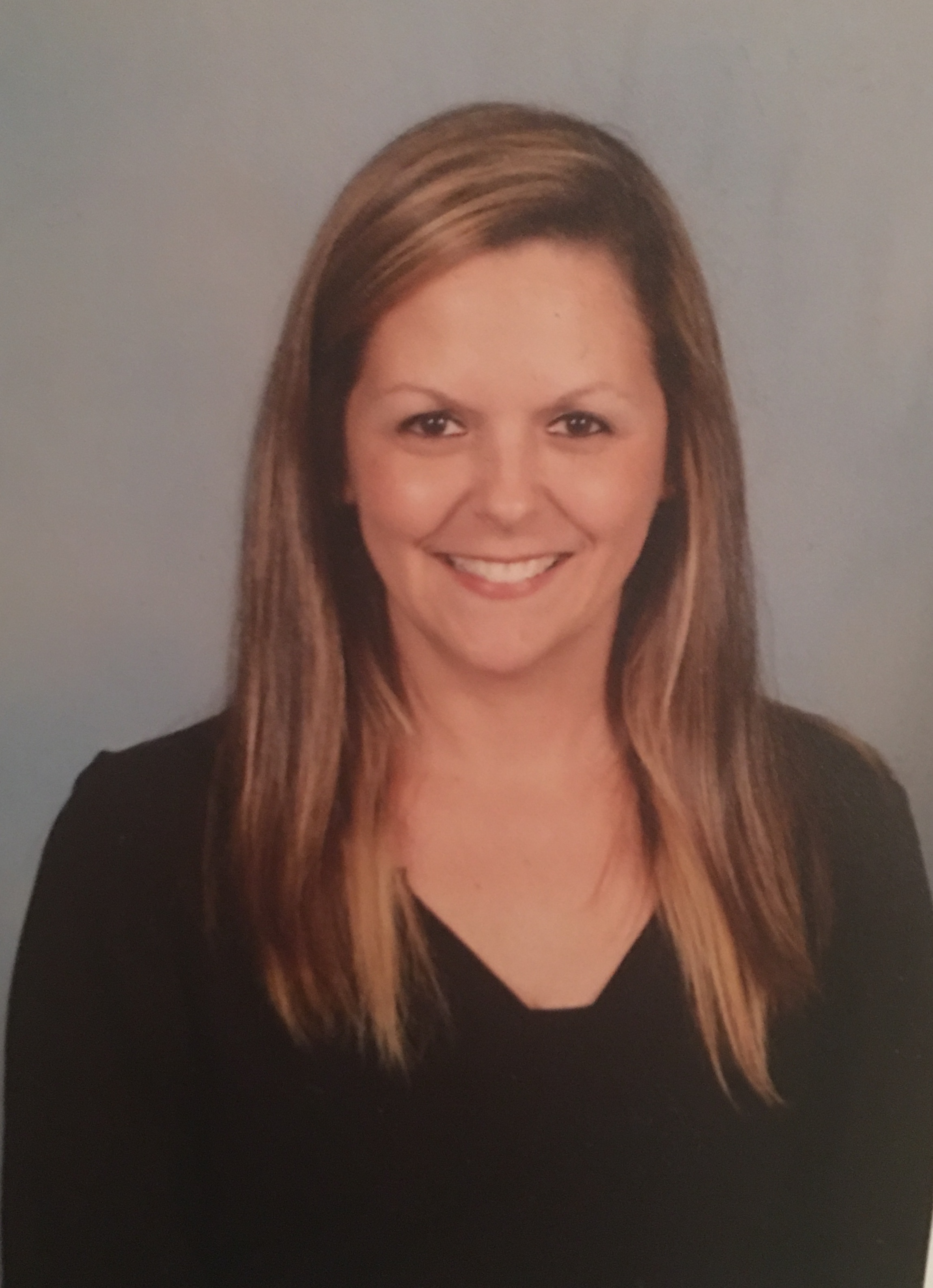 Our 4th Grade Team
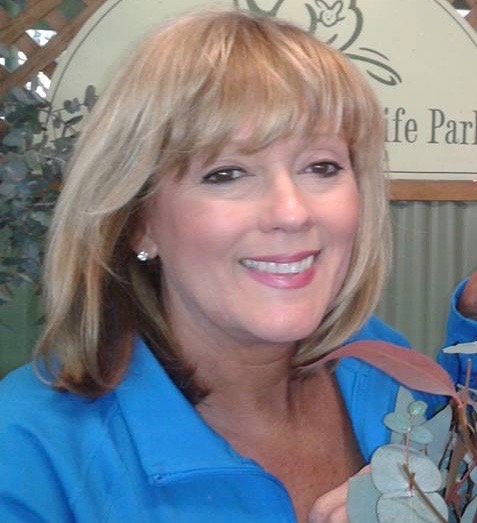 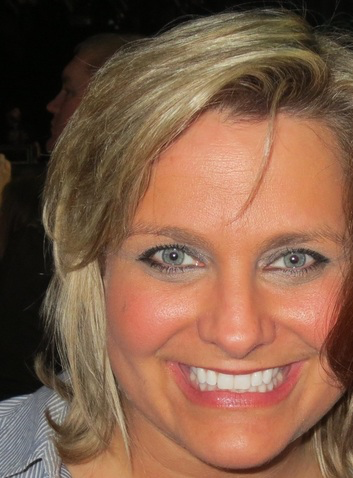 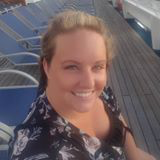 Mrs. Hughes
Mrs. Callaway
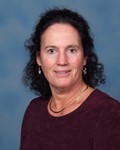 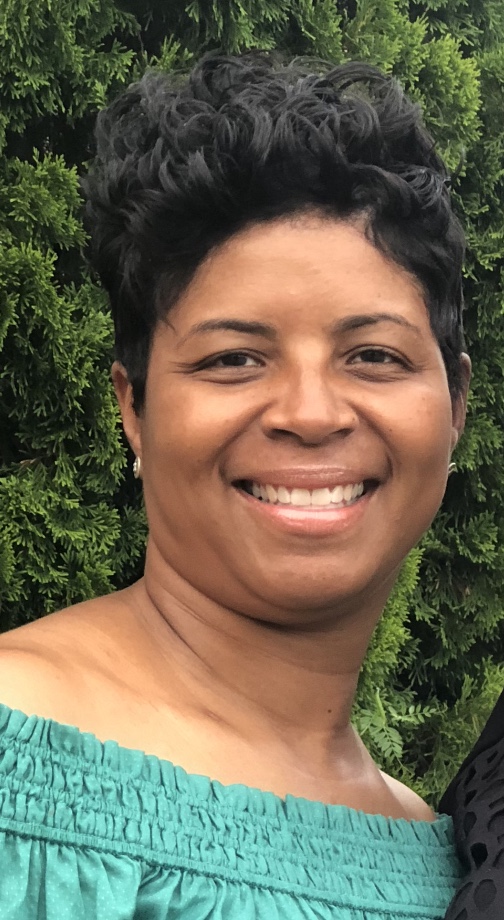 Mrs. Dees
Ms. McInnis
Mrs. York
Mrs. Hamilton
About Mrs. Hamilton
Married for 15 years – Husband employed at The University of Memphis with Men’s Basketball

3 Daughters – Bailey (13), Brooke (10), and Bella (4)
19th year in the field of education. 1st year at Riverdale Elementary.

Bachelors in Elementary Education from The University of Memphis and Masters in Curriculum and Instruction from Union University
4th Grade Teacher Emails
Mrs. Callaway: amy.callaway@gmsdk12.org 
Mrs. Hamilton: TAMARA.HAMILTON@gmsdk12.org 
Ms. McInnis: ashley.mcinnis@gmsdk12.org

	
Mrs. Dees: kelly.dees@gmsdk12.org	
Mrs. Hughes: kathie.hughes@gmsdk12.org 
Mrs. York: beth.york@gmsdk12.org
Grading Scale
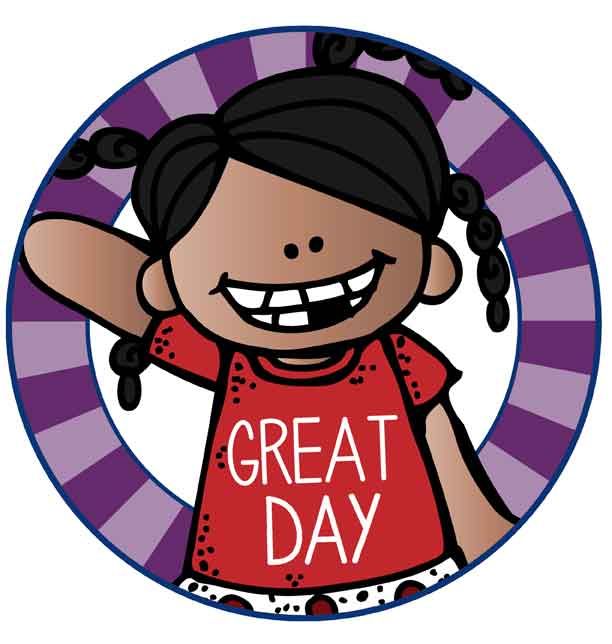 Behavior
talking in the classroom
talking/playing/running in line/ramp
not in seat at appropriate times
not following directions 
not on task
playing in the classroom
playing/running/jumping in the hallway
8. talking/playing in the restroom 
9. inappropriate behavior in the cafeteria
10. disrespectful toward a teacher
11. disrespectful toward another student
12.  not paying attention in class
13. Keep hands, feet, and objects to yourself 
14. Chewing gum/ eating food in class
15. Missing supplies
Students can move their conduct 
for the items listed to the right.
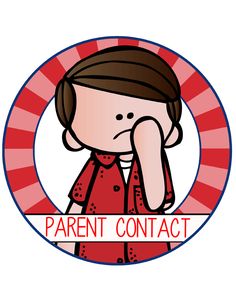 Wednesday Folder
Weekly conduct grades will be sent home along with graded papers in the Tuesday/Riverdale folders. Your parent’s signature on the folder indicates that your parents have reviewed your papers and conduct grade. Important notes from the school will also be placed in the folder. The folder is due back to school Thursday.
 
Papers below a 70 should be signed and returned.
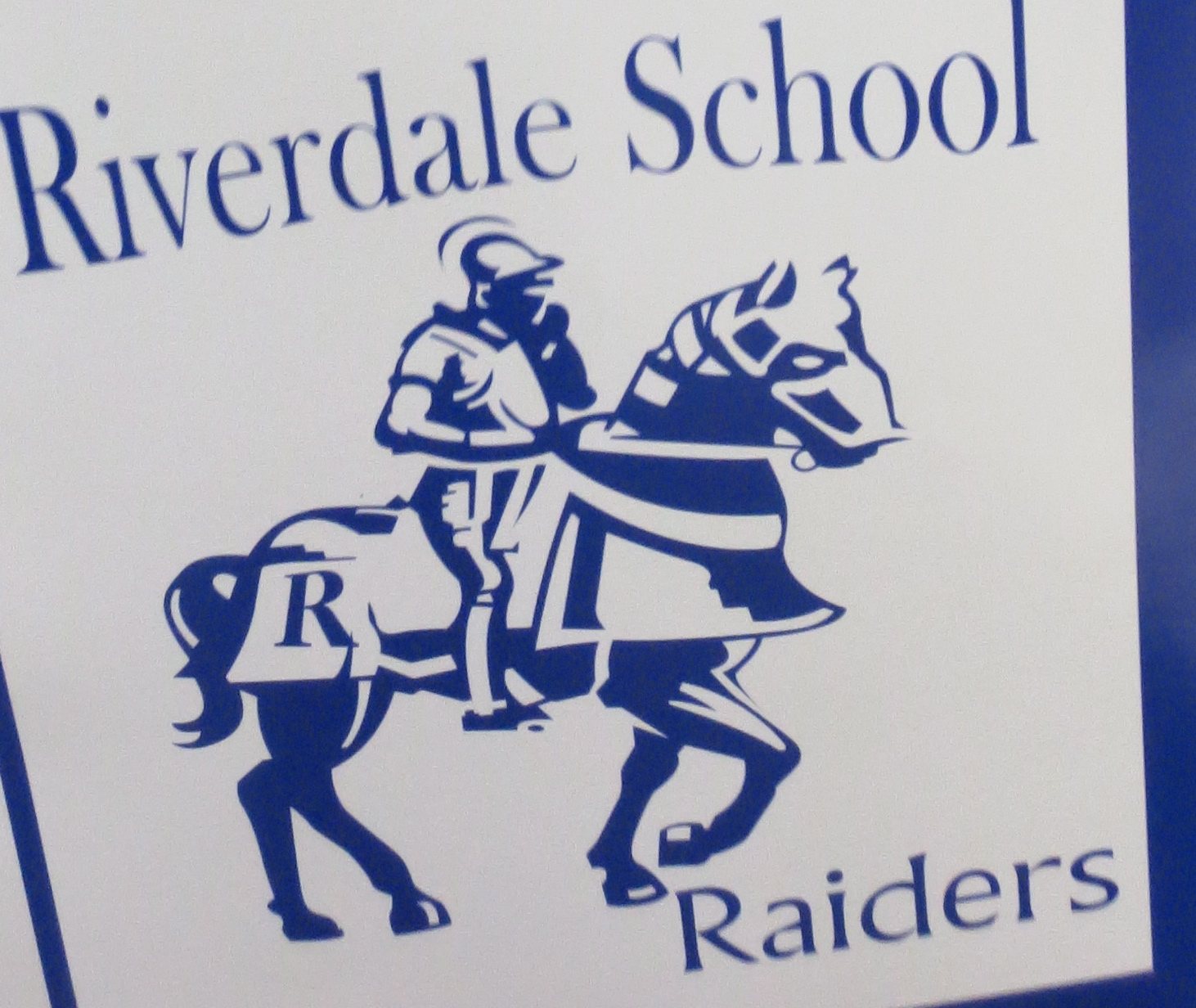 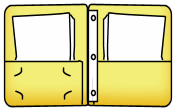 Homework
Homework/ Take Home folders help students stay organized
May be given every day except Friday in Math and ELA.
ELA homework is given Monday and due Friday. We will take a grade each Friday. It may not be turned in late. It will count as 10% of your child’s grade. The grade will not be based on correct/incorrect answers. It will be based on completion and turning it in on time. 
Science/Social Studies- No HW except to study for a test
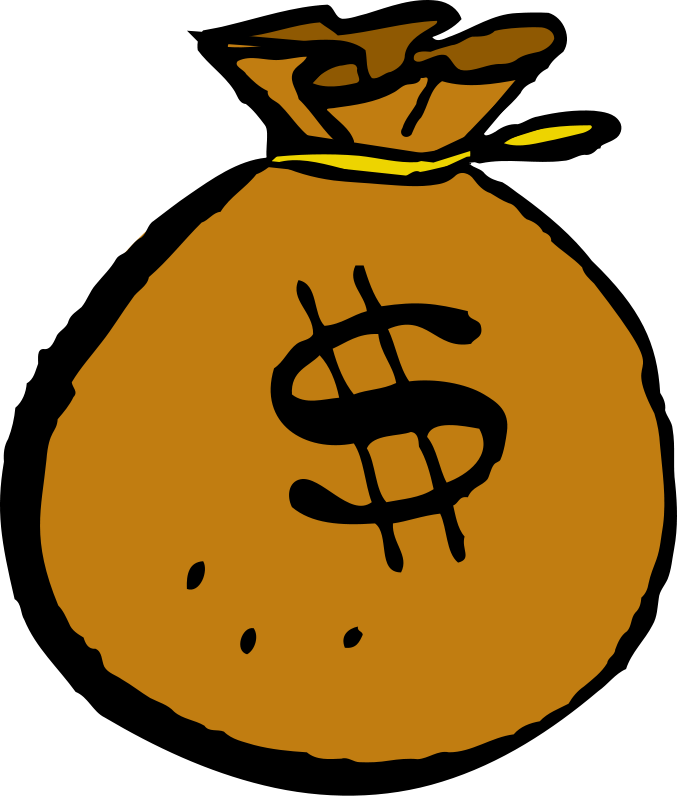 Money
Please send any money with 
the child’s name, teacher 
name, amount, and intended 
use. 
If writing a check, please include your phone number on the check
M & M’s (Mercy Moments)
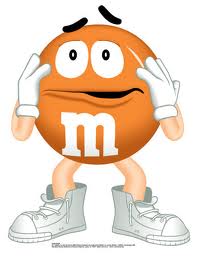 You  will receive an M & M card (mercy moment cards) at the beginning of 
each 9 weeks.
Every 9 weeks you will be given one M&M card with 5 punch slots on it. It is your responsibility to keep up with your M&M punch card. If it is lost or stolen, your teacher can not give you more. 

You  will be able to use  these cards if:
1. forgot supplies in another teacher’s class (MAPS, team, Raider Time, etc.)
2. forgot supplies, homework, etc. in backpack after announcements (arrival time) 
3.bathroom break at an unscheduled time
4. left lunch box in classroom/cafeteria
	
*This promotes organization, remembering supplies, and the importance of time management.
DreamBox Learning/Facts Practice Websites
By September 1st all students will have their log-in information.
Request – 7 lessons per week (will make your child a stronger math student)
Treats will be given twice a month for students completing sets of 7 lessons ( a log will be kept in the classroom).
It is SOOO VERY important that all 4th graders have fluency with their multiplication facts. Please spend this first 9 weeks having your student practice at – https://www.topmarks.co.uk/maths-games/hit-the-button and https://www.mutiplication.com/quiz/multiplication-self-correcting-post-test
Tests
Tests
Your teacher will let you know when you will have tests in advance.

Check our websites and teacher emails.
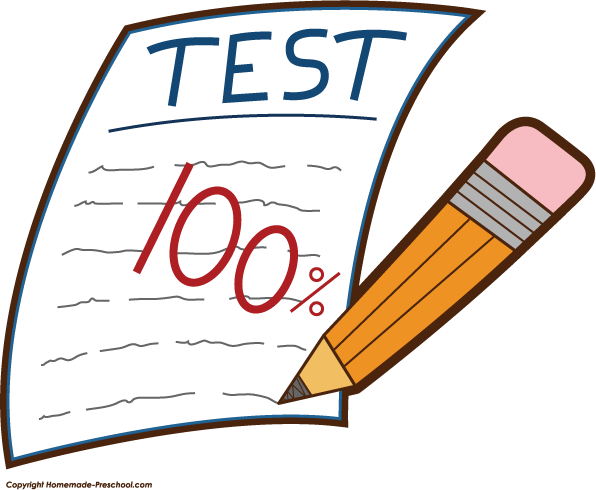 Raider Time
Raider Time (RTI-Response To Intervention)

Everyday 8:45 – 9:30
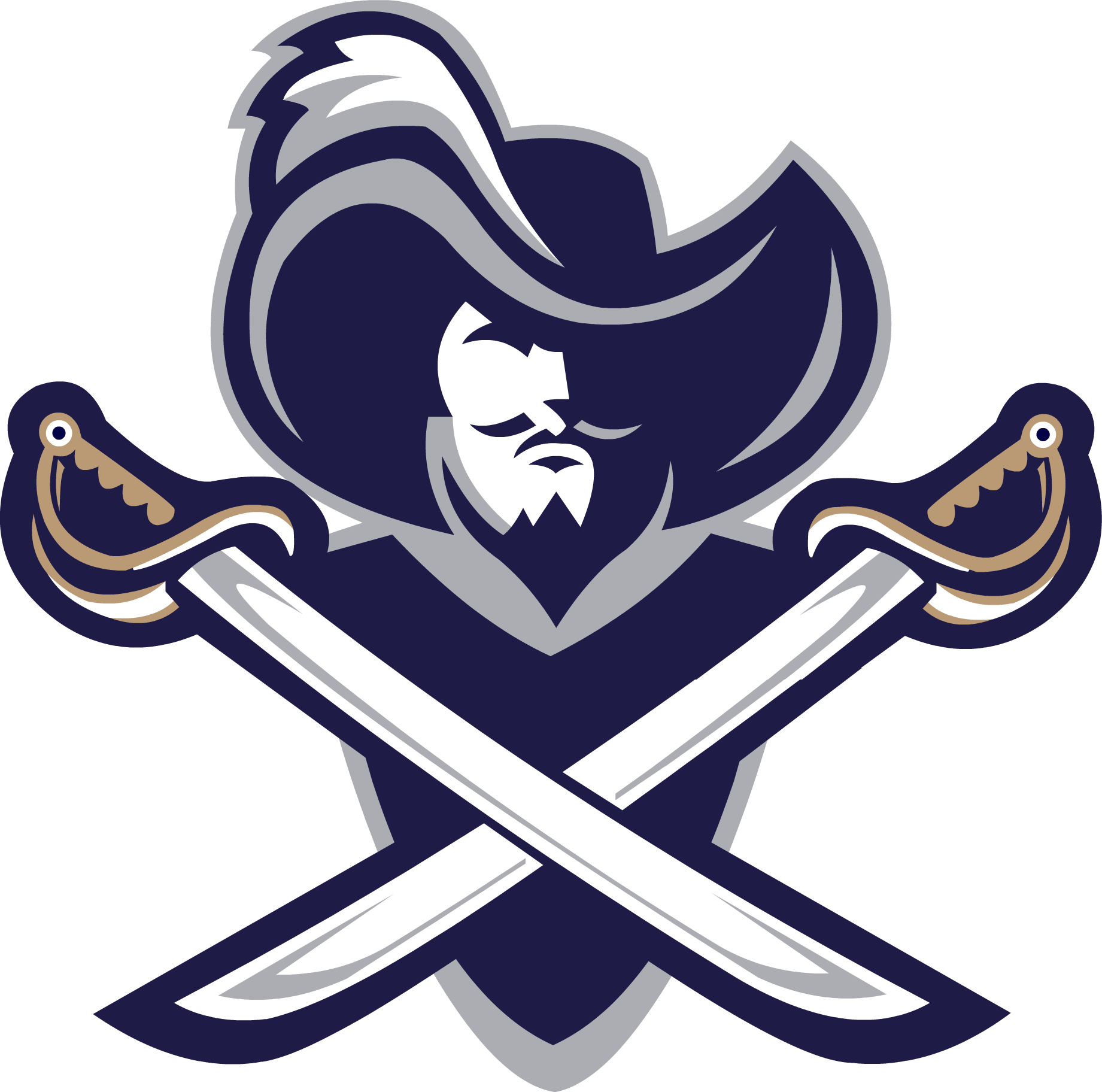 Students will travel to other classrooms based on ability level and have lessons based on his/her needs. Please try to refrain from checking your child out of school early to maximize their individualized instruction.
Textbooks
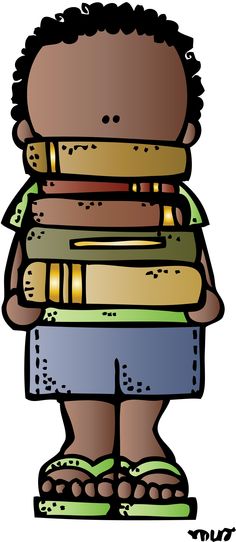 Language Arts and Math:  They will  have module workbooks.

Social Studies:  They will receive a newspaper every week. 

Science: There will be more information on this to come. It will also be online.
Breakfast/Lunch Money
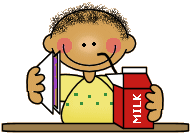 Give your lunch money to your teacher first thing in the morning. 
Breakfast is $ 1.50
Lunch is $2.75. Please make sure that you send enough money for your child. If a parent is writing a check for LUNCH, it is OK for multiple children to be on one check. Just make sure the parent has written how much $ per student. 

PLEASE DO NOT COMBINE LUNCH MONEY CHECKS WITH MONEY FOR OTHER ACCOUNTS (EX. FIELD TRIP MONEY)
We want lunch to be a pleasant experience without getting out of seats or sharing/ playing with food. Cafeteria behavior/ expectations are just like they are at a restaurant.
Your parents can visit during our lunch.
Lunch Schedule: 		12:15-12:40
Birthdays
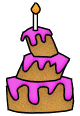 Purchased cupcakes or cookies may be passed out during lunch in honor of a birthday.
Only store bought treats(nothing homemade)
Avoid peanut and tree nut ingredients
Attendance
School begins at 8:30. Anytime after 8:30 is considered a tardy. 
If you are absent from school, please send an excuse note or email in order to have an excused absence. Any missed assignments will be given to you to complete in a reasonable amount of time, with consideration to the number of days missed. 
TARDIES add up. If you are consistently tardy or leaves early from school, the time is tallied against his/her attendance. 
Only students that are at school ALL day, EVERY day (8:30-3:30) will achieve perfect attendance. Students who have tardies, check in/outs, and excused absences will NOT have perfect attendance.
After your 3rd tardy or absence within a 9-week period, the homeroom teacher will call the parent. 
After the 5th tardy or absence 9-week period, your name will go to Mrs. Creed.
After the 10th tardy or absence 9-week period, your name will go to an administrator.
Visitors must go the the office before entering the school.
The front office is located in the new middle school building.
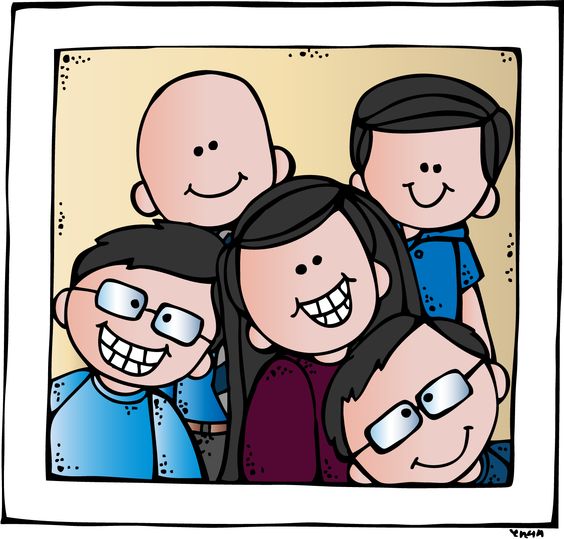 Inclement Weather
The inclement weather handout will assist us in how your child will go home should we get out of school early for bad weather or emergencies. Rapid call will make a phone call home letting you know that school is dismissing early.
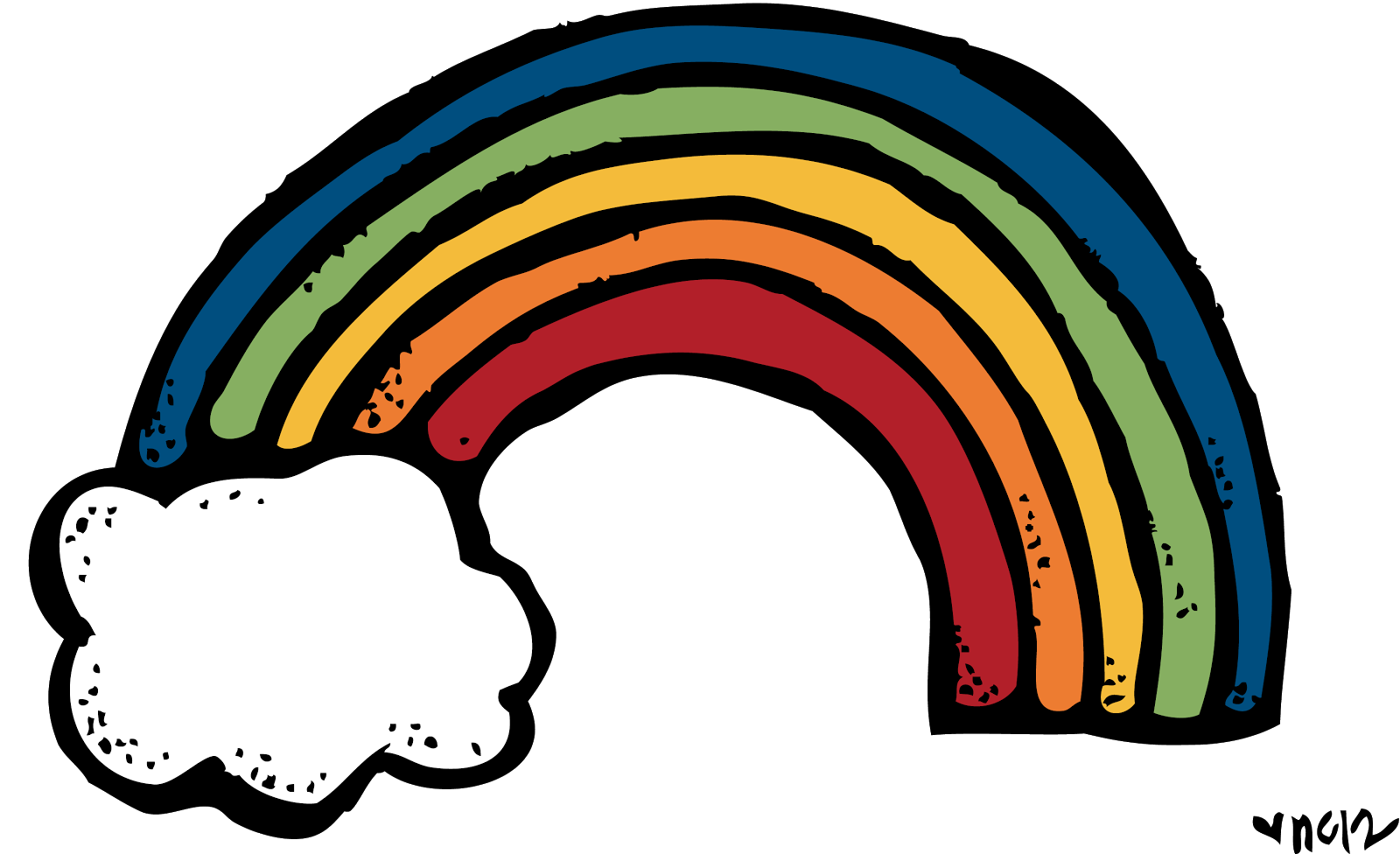 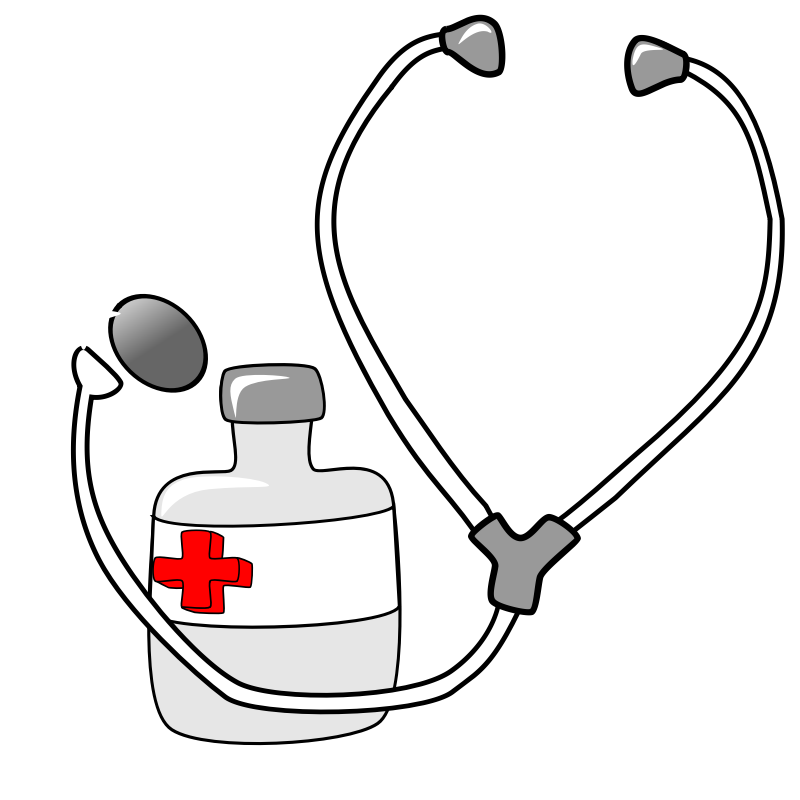 Medicine
We have a medication policy and students are not allowed to carry any type of medicine to school. We do not administer over the counter meds; however, the parent can bring OTC meds to the clinic and administer them as needed.  According to state law TCA 49-5-415, all student’s carrying an inhaler or keeping one in the clinic must have an Asthma Action Plan signed by a physician and a parent signed medication authorization form on file.  All students needing an Epi pen must have a Severe Allergy Plan signed by a physician and a parent signed medication authorization form on file. These forms along with directions are available from the school clinic.
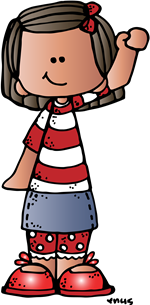 Interims
Interims will be sent home in your child’s Tuesday folder between the 4th and 5th week of the 9-week grading period. This will give you an update on your  progress. Please sign and return the interim on the next school day.
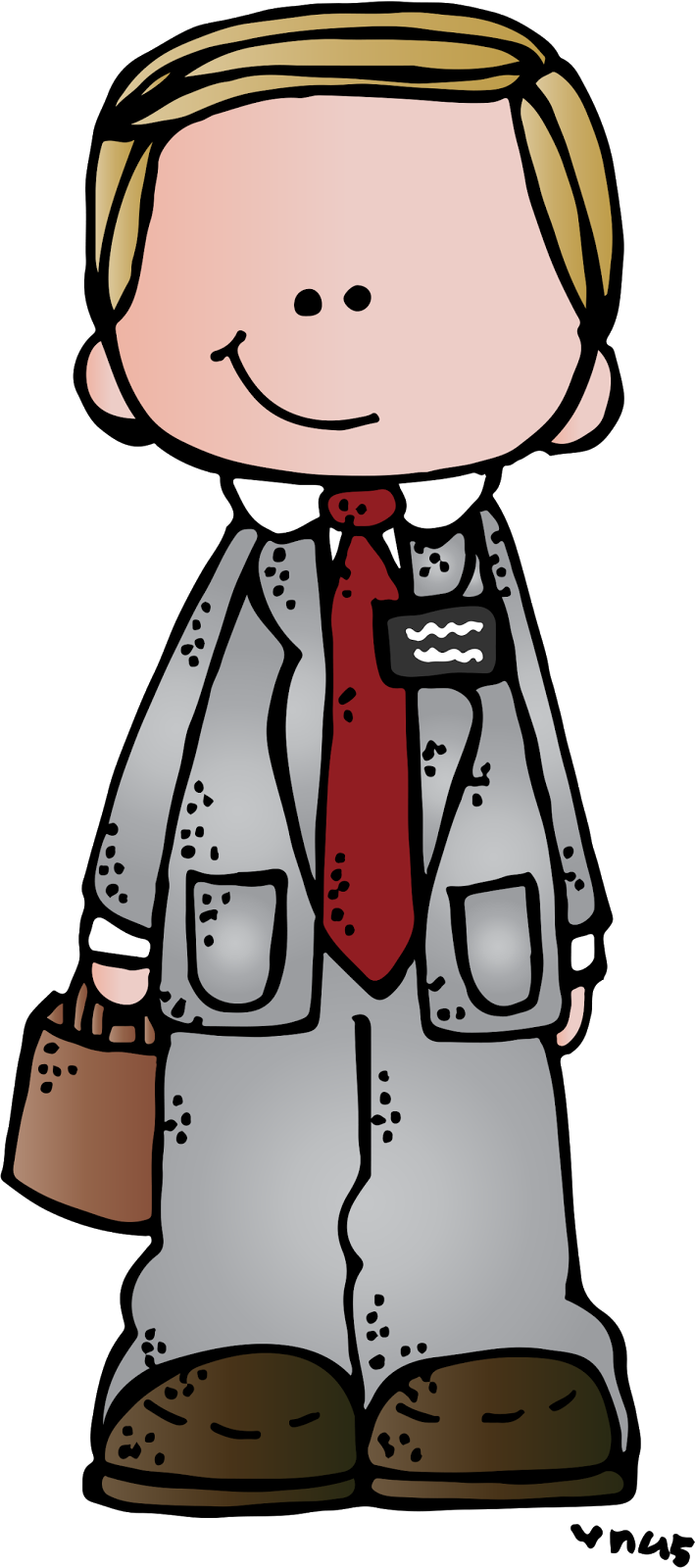 Dress Code
Germantown Municipal School District Dress Code Apparel or appearance that tends to draw attention to an individual rather than to a learning situation must be avoided. In matters of opinion, the judgment of the principal/designee shall prevail. To help create the best learning environment for students, the following standards for student dress must be observed in all Germantown Municipal Schools: 
1. Pants must be worn at the waist, must be appropriately sized, and at a safe length. 
2. Shirts, blouses, and dresses must completely cover the abdomen, back, shoulders and must have sleeves. Shirts or tops must cover the waistband of pants, shorts, or skirts with no midriff visible. Low-cut blouses, shirts or tops, extremely tight tops, tube tops, or any top that exposes cleavage are prohibited. Shirts, blouses, and tops must be no longer than wrist-length. 
3. Head apparel (such as hoods, hats, etc.), except for religious or medical reasons, must not be worn inside the school building. 
4. Footwear is required and must be safe and appropriate for indoor or outdoor physical activity. 
5. Clothing and accessories such as backpacks, patches, jewelry, and notebooks must not display (1) racial or ethnic slurs/symbols, (2) gang affiliations, (3) vulgar, subversive, or sexually suggestive images; nor should they promote products which students may not legally buy, such as alcohol, tobacco, and illegal drugs. 
6. For students in Grades 3-12, “short shorts”, mini-skirts, and skin-tight outer material, such as spandex, are inappropriate attire. No shorts or skirts shorter than 4 inches above the knee are allowed.
 7. Waist length sweaters, sweatshirts, and lightweight jackets (appropriately sized) can be worn inside school for warmth. 
8. Prohibited items include (1) large, long, and/or heavy chains, (2) studded or chained accessories, (3) sunglasses, except for health purposes, (4) sleepwear, pajamas, blankets (5) skin-tight outer materials such as spandex or leggings; and (6) facial jewelry (including tongue piercing).
Cell Phones
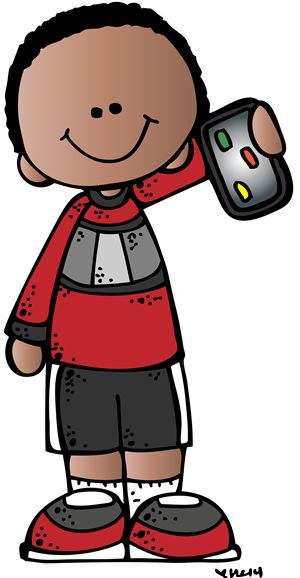 Possession of any type of phone, personal communication, or electronic communication device at any time during the regular day is prohibited!
Above devices should be turned off and kept in backpacks. 
If we see them, we take them and you (the parent) will need to pick them up from the office.
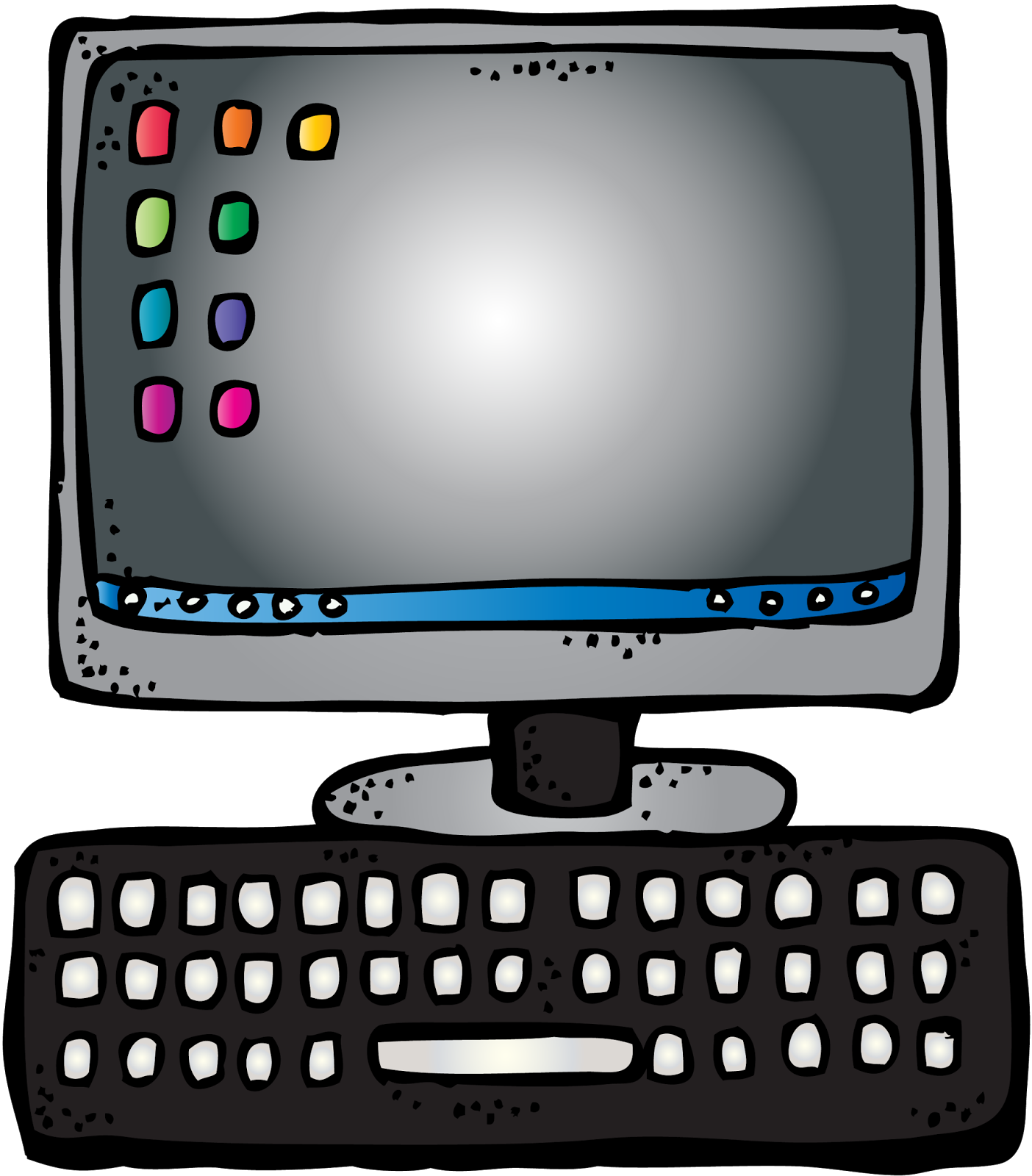 Skyward
You should have a username and password to log into Skyward to see your
child’s grades.
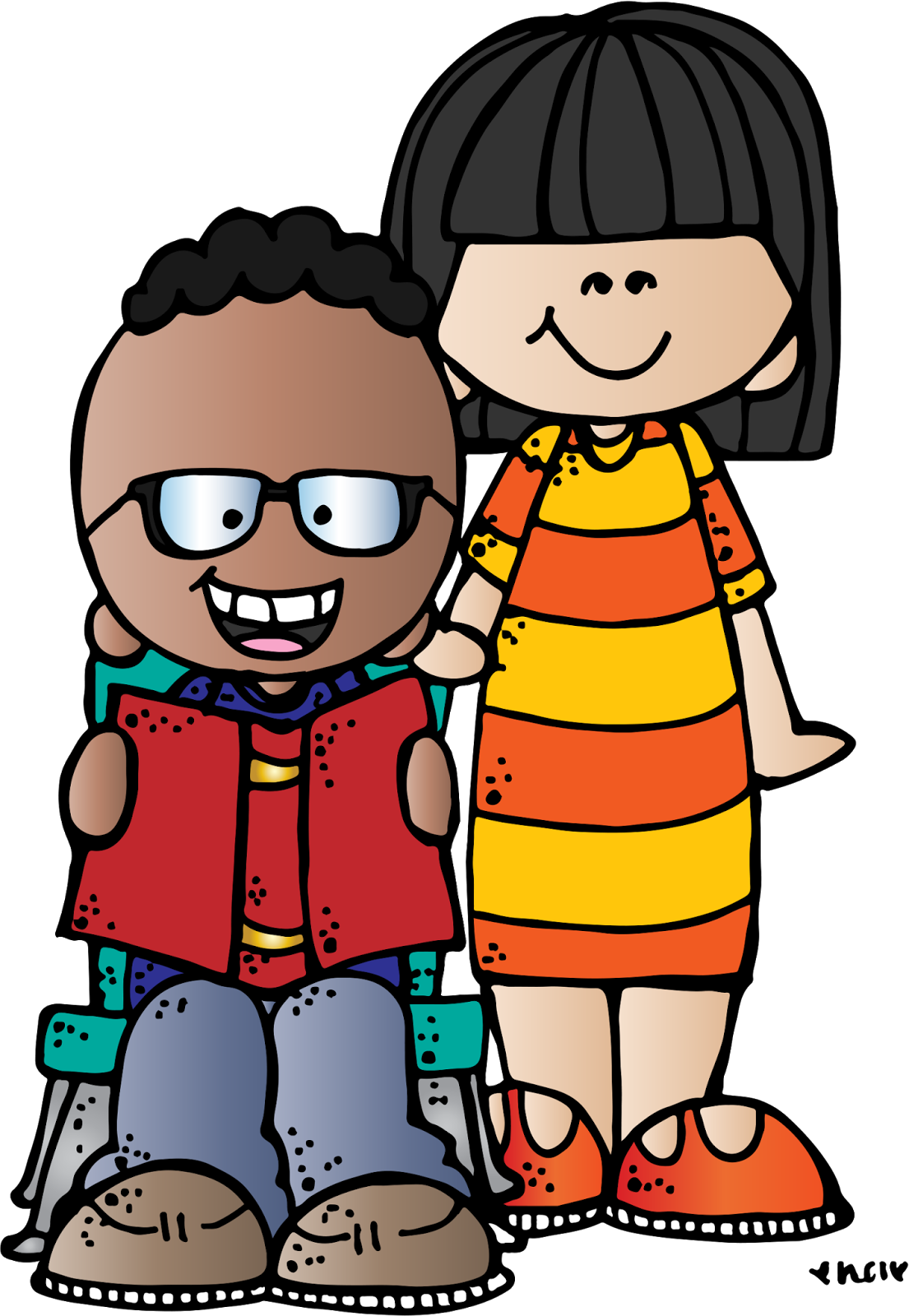 Honor Roll
Principal's Honor Roll:  All A’s and All E’s,
 including MAPs conduct 

Academic Honor Roll:  Equal or better A’s and 
B’s (with no N’s, or U’s in conduct), including MAPs conduct

Citizenship:  All E’s in conduct, including MAPs conduct

Perfect Attendance:  Present every day, with no late check-ins or early check-outs
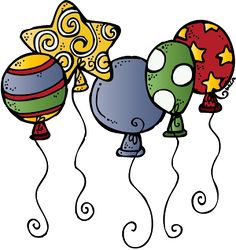 Fun Friday
We will have Fun Friday the first Friday after report cards go home. 
Your child must earn all A’s and/or 
B’s, E’s, G’s and S’s to attend. Students not attending Fun Friday will be in a supervised study hall.
Parent Volunteers
School tutoring- Tuesday/Thursday 7:30		
Head Room Parent
Class parties, field trips, activities		
Donate to class- see wish list on board
Join the PTSA!!!
Box Tops
Academic Schedule
Homeroom 8:30-8:45
RTI 8:45- 9:30
MAPS 9:30-10:15
 1st period 10:15-11:35
 2nd period 11:35-1:50
Recess 11:45-12:00
Lunch 12:15-12:40
3rd period 1:50-3:25
MAPS schedule
Important Dates
Look for important dates on our websites/ Google calendar
Websites: 

Riverdale: http://www.gmsdk12.org/riverdaleelementary_home.aspx
Riverdale PTO http://riverdalepto.com/
GMSD: http://www.gmsdk12.org/
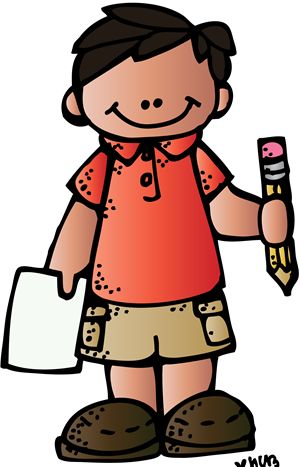 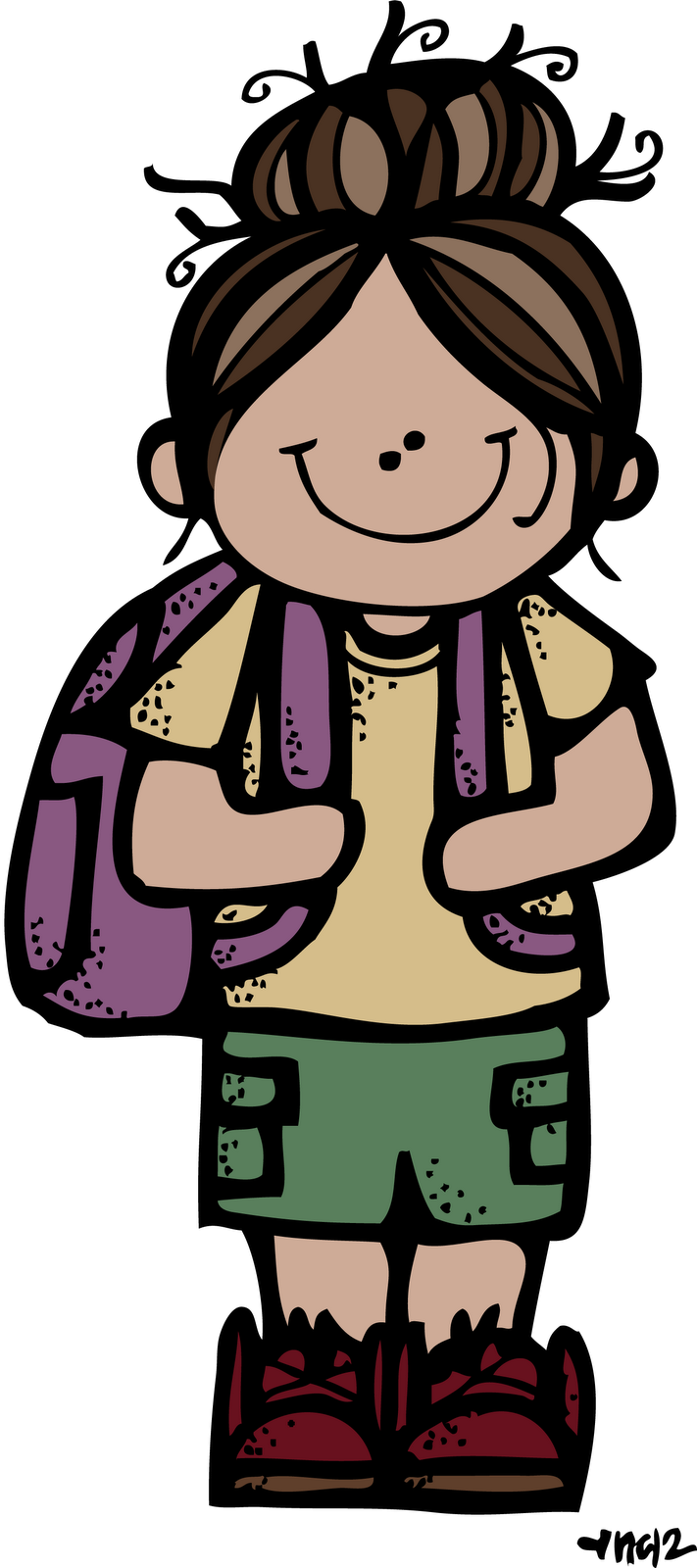 Mrs. Hamilton’s Wish List
Packages of candy – **no peanut butter please** (Smarties, suckers, Sweet Tarts, Skittles, M&M’s, chocolate, Laffy Taffy, etc.)
Recess games – ones from home that are in good shape or new
Reams of copy paper (white and color)
Page Protectors
Glass Cleaner (for laptops)
Thank you so much for coming!!
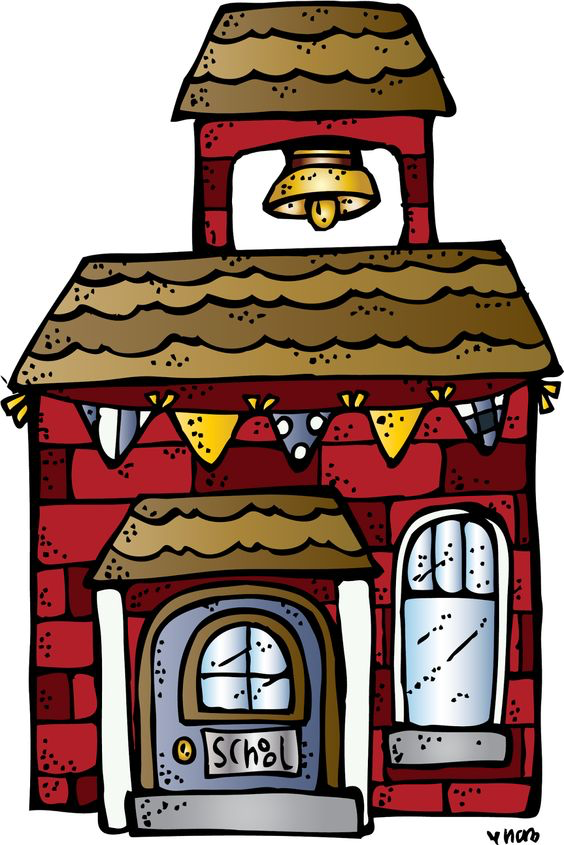